„Forest in Poland and Europe. Characteristics and management”.
„Forest in Poland and Europe. Characteristics and management”.
In our presentation we are going to equate the countries in the North and South from Poland
North and…
South forests
Animals
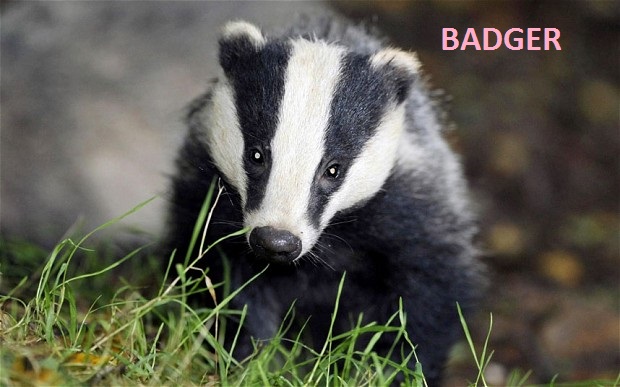 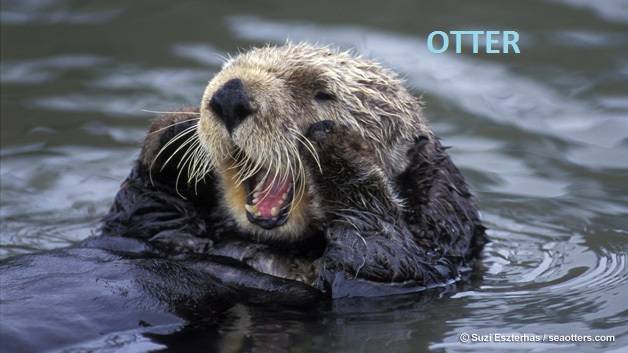 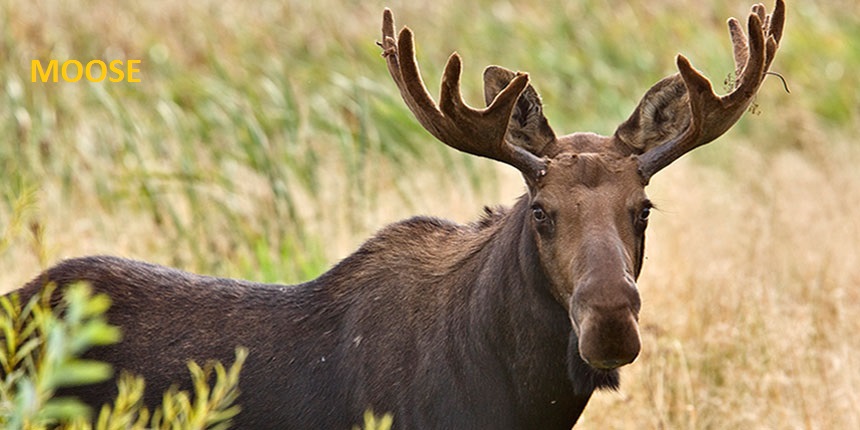 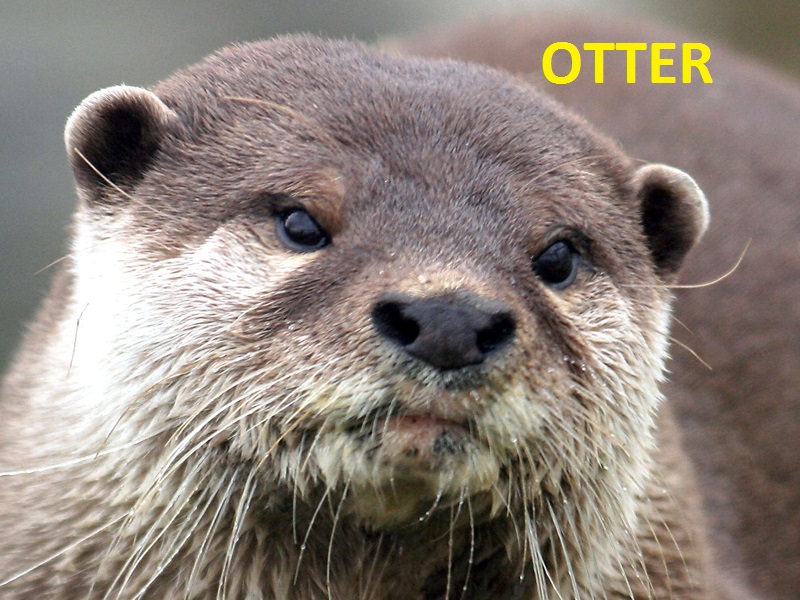 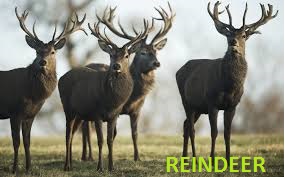 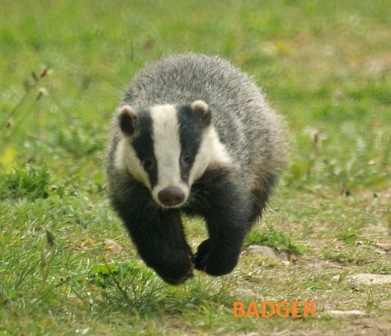 North and south climate
North and south soil
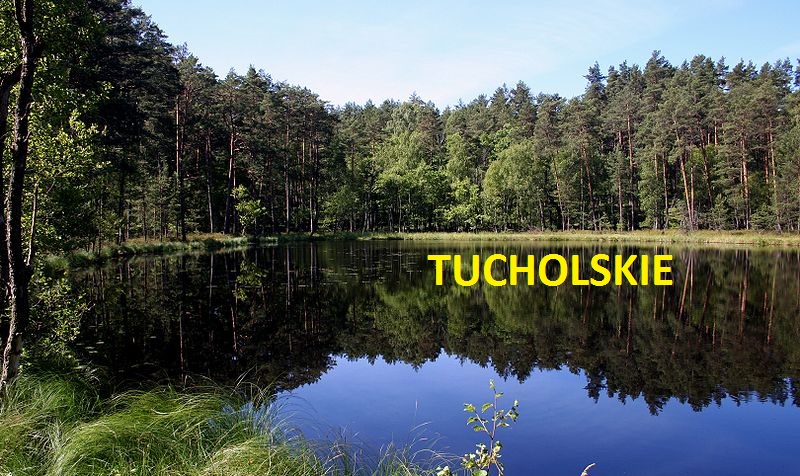 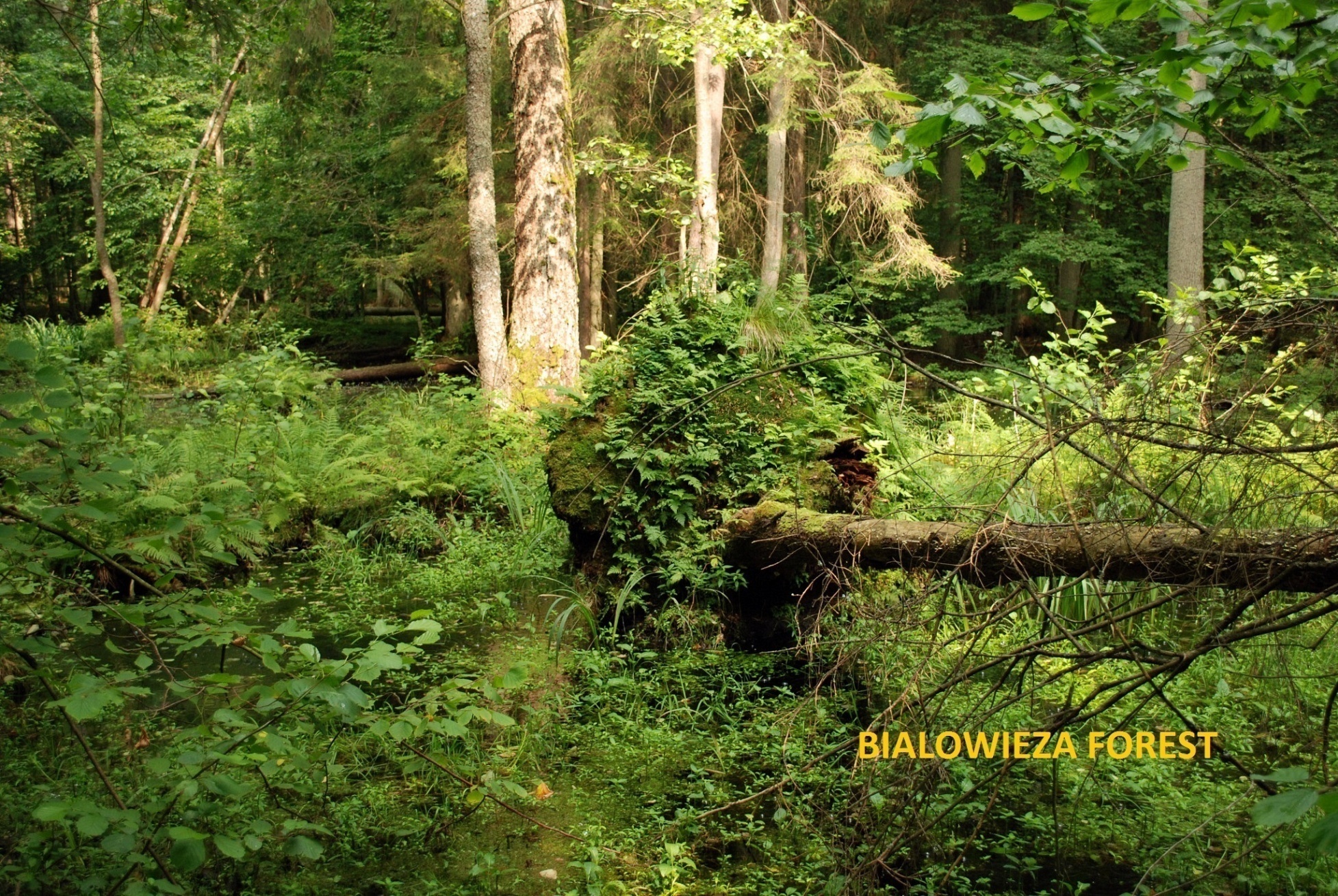 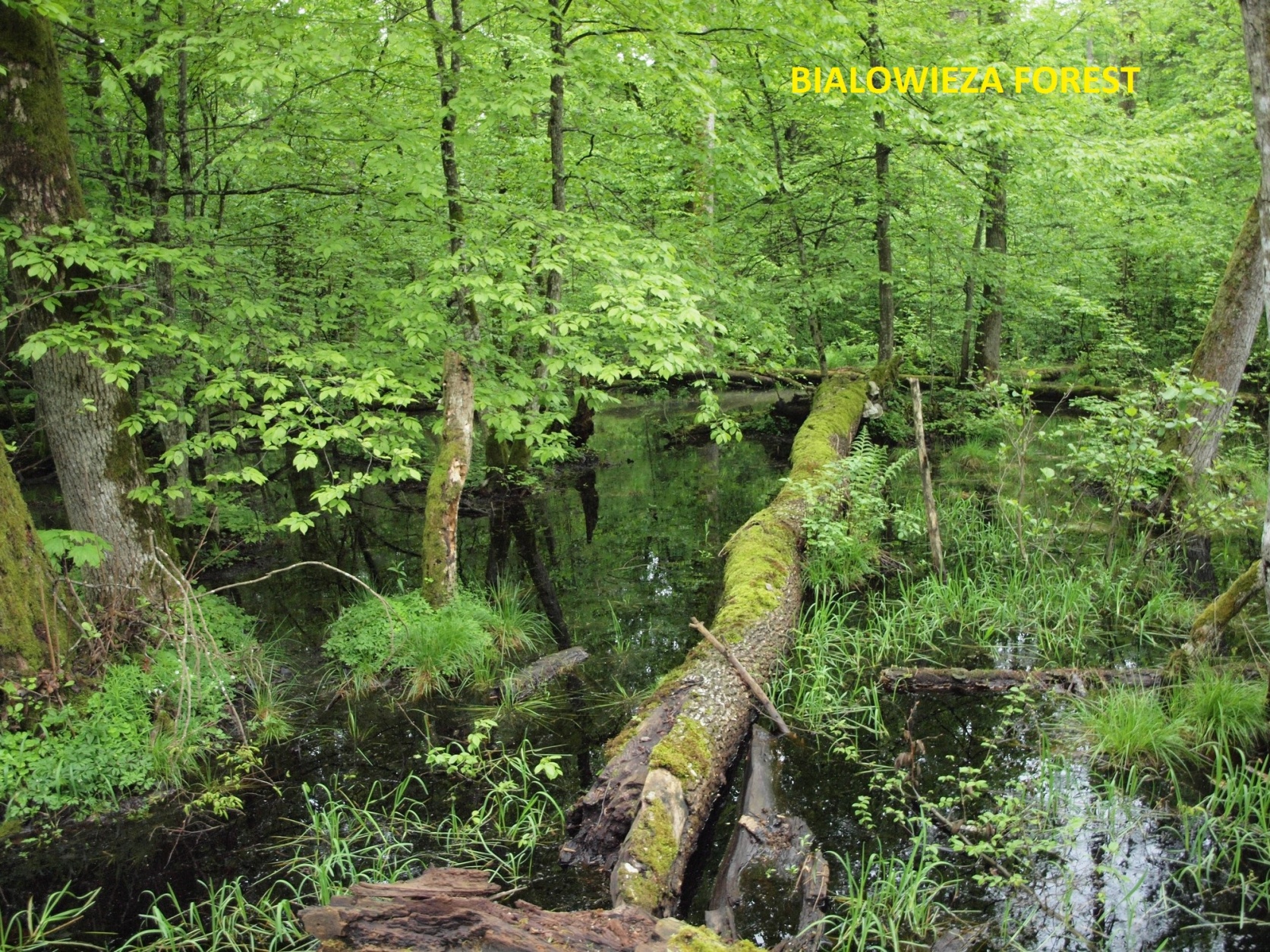 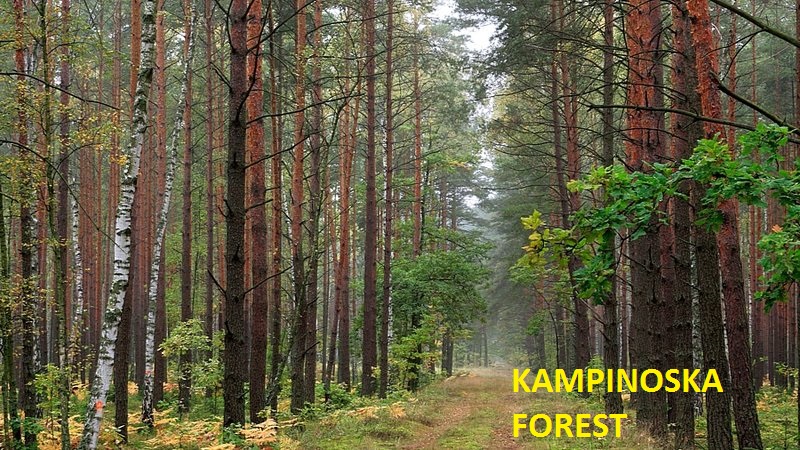 Bibliography
inhabitat.com
http://animaliaz-life.com/reindeer.html
www.wildlifetrusts.org
www.telegraph.co.uk
www.saveminnesotamoose.org
seaotters.com
www.businessinsider.com
srodowiskowiec.salon24.pl
commons.wikimedia.org
poznajpolske.onet.pl
natura2000.gdos.gov.pl
www.wikiwand.com
http://ypef.eu/
http://www.iww.uni-freiburg.de/
http://www.alfrc.org/
http://www.visitfinland.com/
https://www.thegef.org
https://discoveringbelgium.com
www.encyklopedia.pwn.pl
www.krzysztofgierak.pl
www.ap.krakow.pl
www.proekologia.pl
www.srodowisko.abc.com.pl
www.eea.europa.eu
Rozalia Kazienko IIG
Hiacynta Peregudowska IIG
Łucja Gaj IIG


PUBLICZNE GIMNAZJUM SIÓSTR URSZULANEK UNII RZYMSKIEJ WE WROCŁAWIU